Roma, lunedì 09 maggio 2022 – I Edizione, Aula M. Salviati 1 - 2
Roma, giovedì 20 ottobre 2022 – II Edizione, Aula M. Salviati 1 - 2
Ospedale Pediatrico Bambino Gesù
INDICAZIONI E CORRETTO POSIZIONAMENTO 
DELL'ACCESSO INTRAOSSEO (IO) e PUNTURA LOMBARE
PROGRAMMA

08.00   Registrazione partecipanti 
08.15   Presentazione del corso - M.A. Mesturino; A. Krzysztofiak
08.20	Aspetti generali dell'accesso intraosseo (IO) e Indicazioni sull'uso dell'accesso IO in     	emergenza-urgenza - M.A. Mesturino; R. Nacca
08.40 	Accesso IO ed Intravenoso (IV) a confronto - R. Nacca
09.00 	Procedure e tecniche di inserimento - M.A. Mesturino; R. Nacca

	SESSIONE INTERATTIVA  
09.30  Simulazioni con manipolo da IO – M.A. Mesturino; R. Nacca
10.15  Caso clinico e gestione IO – M.A. Mesturino; R. Nacca
10.40	Prova pratica – M.A. Mesturino; R. Nacca; 
11.00   Pausa

11.30	Introduzione alla metodologia didattica della Puntura Lombare - L. Lancella
12.00	Indicazioni e controindicazioni alla Puntura Lombare - A. Krzysztofiak; L. Lancella
12.30	Situazioni complesse, come e quando eseguire la Puntura Lombare ecoguidata – 
                          P. Bozza
12.50   Cenni di anatomia e come effettuare la Puntura Lombare, materiali e procedura 
	           S. Chiurchiù, L. Cursi
13.10	Esercitazione in simulazione
Tutor:  A. Krzysztofiak; A.C. Vittucci; C. Ossella; L. Lancella; E. Boccuzzi; L. Cursi; M.A. Mesturino; 
            O. Gawronski; P. Bozza.
14.10	Valutazione delle competenze in simulazione - L. Cursi; S. Chiurchiù; A. Krzysztofiak; 
                   L. Lancella; P. Bozza
14.30	Discussione finale e conclusioni del corso - M.A. Mesturino; A. Krzysztofiak
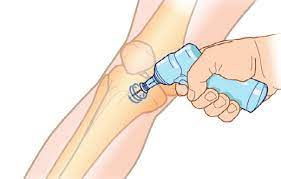 Responsabili Scientifici: Maria Alessia Mesturino; Andrzej Krzysztofiak
INFORMAZIONI
GENERALI
Obiettivo Formativo: applicazione nella pratica quotidiana dei principi e delle procedure dell'evidence based practice (EBM - EBN - EBP) (1)

Educazione Continua in Medicina (ECM)
Al Corso sono stati assegnati n. 11,6 crediti formativi per le figure professionali di:
Medico Chirurgo (tutte le discipline); Infermiere; Infermiere Pediatrico.

E' obbligatoria l'iscrizione tramite riscatto del codice, coloro che non saranno presenti in piattaforma con regolare iscrizione,  non potranno accedere al corso e non avranno pertanto diritto ai crediti ECM;
Il rilascio dei crediti è subordinato all’effettiva presenza del partecipante all’intero evento formativo;
Per l'assegnazione dei crediti, è necessario compilare il questionario on line sulla soddisfazione dell'evento e superare la prova di valutazione finale prevista.
Data e sede:
Roma, Lunedì 09 maggio 2022 - I Edizione, Aula M. Salviati 1 - 2 
Roma, Lunedì 20 ottobre 2022 - II Edizione, Aula M. Salviati 1 - 2
Evento n. 351687
Iscrizioni: 20
Saranno  accettate le prime  iscrizioni. E’ obbligatorio effettuare l’iscrizione on-line su: http://www.formazione.ospedalebambinogesu.it/
entro il giorno prima della data di inizio dell’evento.
Inserire il codice di riscatto riservato al personale interno dell’Ospedale, nell'apposita sezione CODICI visibile in "IL MIO PANNELLO" . 
Una volta riconosciuto il codice, cliccare sul pulsante "RISCATTA" per ultimare l'iscrizione all'evento. In caso di esaurimento posti contattare la Segreteria Organizzativa.
SEGRETERIA ORGANIZZATIVA
Servizio Eventi Formativi Educazione Continua in Medicina
Ospedale Pediatrico Bambino Gesù
P.zza S. Onofrio, 4 00165 Roma
Tel. 06/68594758-3154-2290-4864-2411 Fax: 06/68592443
E-mail: congressi@opbg.net;  www.ospedalebambinogesu.it
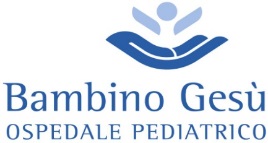